Chapter 11
Sugars
1
Energy Foods
Sugar  (table sugar): 

Provides only energy for the body. 
It is 100% CHO.  
      
Other foods that contain relatively large amounts of sugar

Generally have low nutrient density.
E.g.
Molasses and honey:            both are also energy foods

Molasses is around   ≈ 5% ash (minerals);    manmade

Honey provides around    ½ % nutrients such as  Fe and Ca.
2
Sugar Solutions
Sugars in the natural state of foods:
Are in solution such as the sucrose in fruits and vegetables. 

Solutions, depending on the amount of sugar that is dissolved in the solution,  may be: 
Unsaturated 
Saturated
Supersaturated 

The crystallization of sugar         occurs from a     sufficiently    concentrated sugar solution. 

Table sugar is:
Crystalline sucrose 
Derived from sugar cane and sugar beets.
3
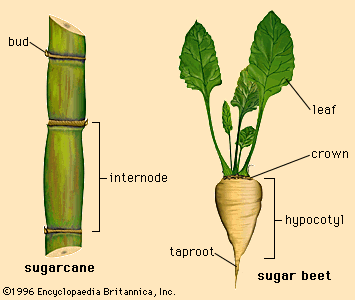 4
Properties of Sugars and their Functions in Food Production
Solubility of sugars: 
 
Fructose: is the most soluble 
Lactose: is the least soluble

Increases with   heat

With the application of enough dry heat, sugars melt; 

With continued dry heating      →      sugar  caramelizes    (starts to brown)
5
Types of Browning
Caramelization

Maillard reaction

Decomposition
6
1. Caramelization
Is Thermal Decomposition of Sugar 

Is the oxidation of sugar when sugar is exposed to dry heat

Sugar + heat → (Caramel) + more heat → Carbon and Water. 

Is one type of browning        

Is  non-enzymatic browning.
7
Caramelization Cont’d.
Caramelized sugar     

Dissolves      in hot liquid   → Caramel solution.

Dissolved caramelized sugar 

Can be   used for flavoring of items such as puddings, ice cream, cake frostings, sauces
8
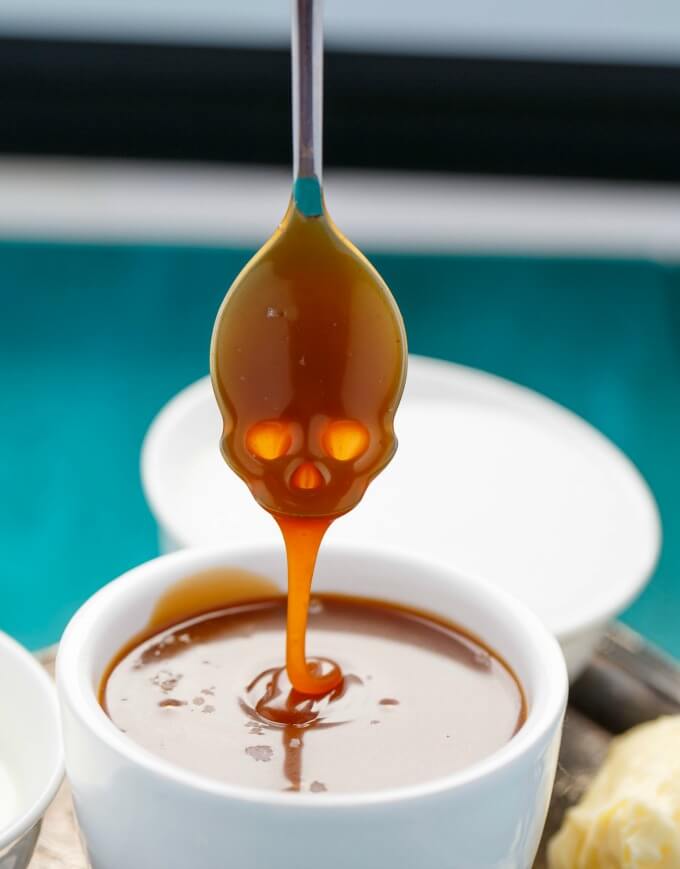 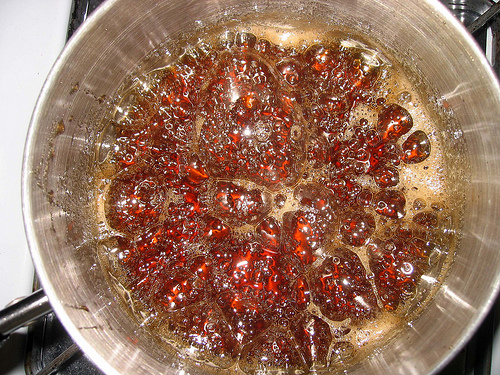 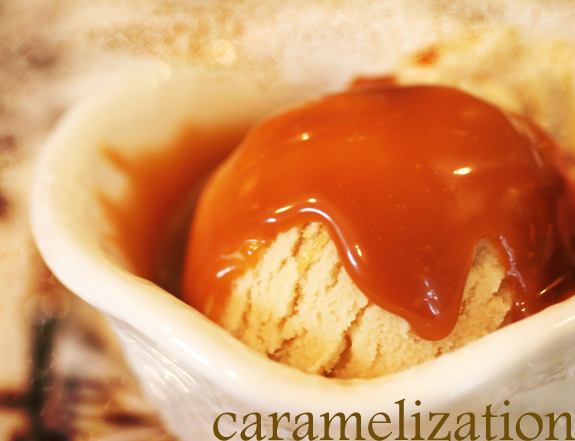 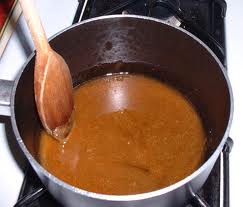 9
2. Maillard Reaction
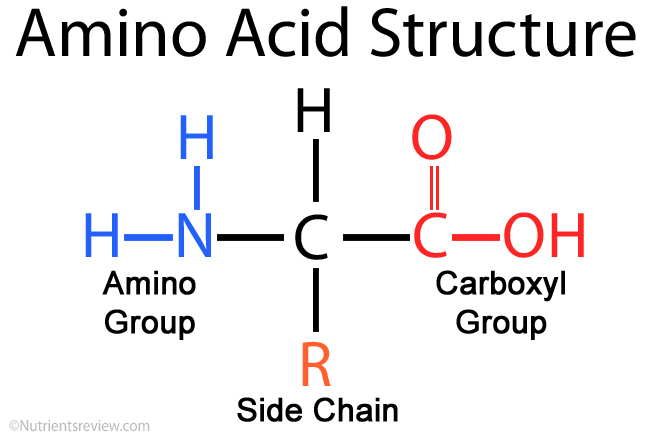 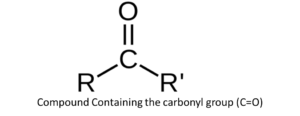 Sugar 
Carbonyl Groups  (C=O)
Amino Acid 
Amino Group  (NH 2)
+
=
H₂O
Brown Pigment
Then a series of chemical reactions  occur
Is a form of non-enzymatic browning.
10
Maillard Reaction Cont’d.
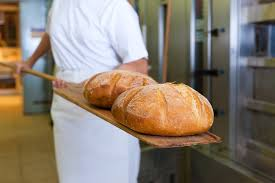 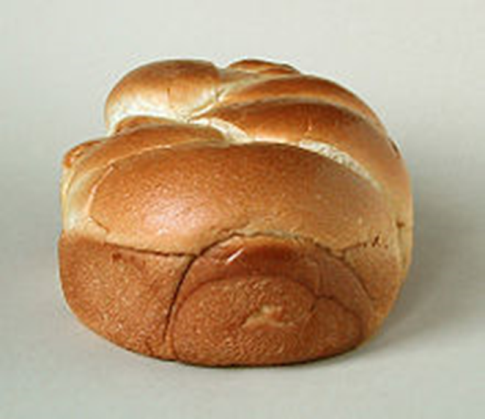 E.g.  the browning of :

Bread  & other   baked products          (desirable)

Non-fat dry milk          (not desirable); browning and off flavor when stored for a long time
11
3. Decomposition of Sugar
Alkaline decomposes sugar into its constituent units        

Producing a brownish color

Baking soda in cake and cookie mixtures produces:

Darker Brown products
Product with Stronger Flavor

Extensive decomposition  of sugar  produces:    
Even darker color
Stronger flavor with a Bitter taste
12
Properties of Sugar Cont’d.
Sugars are Hygroscopic 

Have a tendency to absorb moisture from the atmosphere.             

Fructose is more hygroscopic than other sugars that are commonly found in foods.
13
Properties of Sugar Cont’d.
Fermentation: 

Most sugars,    except lactose 

May be fermented by yeasts to produce carbon dioxide gas and alcohol.

Fermentation is an important reaction in the making of bread and other baked products.
14
Properties of Sugar Cont’d.
Hydrolysis   : producing invert sugar.

Invert sugar: 

Is a mixture of fructose + dextrose (glucose) 
Produced by breaking sucrose into its two constituent monosaccharides. 

Inversion can be achieved by heating a sucrose syrup with either acid    or by using the enzyme invertase.

Sucrase  ( also known as invertase) hydrolyzes sucrose into glucose and fructose
15
Properties of Sugar Hydrolysis Cont’d.
Invert sugar  Cont’d.

Is important in sugar products such as candy, fondant etc.
Helps in controlling the crystallization of sugar
Improves the: 
Texture (smooth vs rough)
Consistency  (firm, viscous, dense)

Agitation or stirring helps in producing finer crystals, meaning smooth texture.
16
The enzyme sucrase: Is used in the candy industry to hydrolyze some of the sucrose.
Confectionary
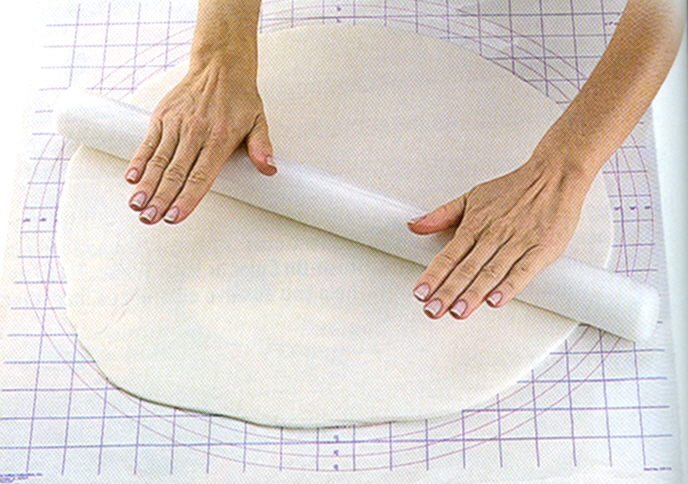 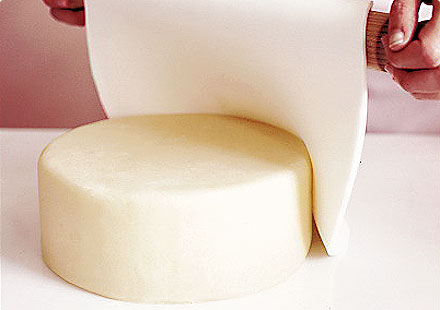 Rolling the fondant
Fondant
17
Decorating with Fondant
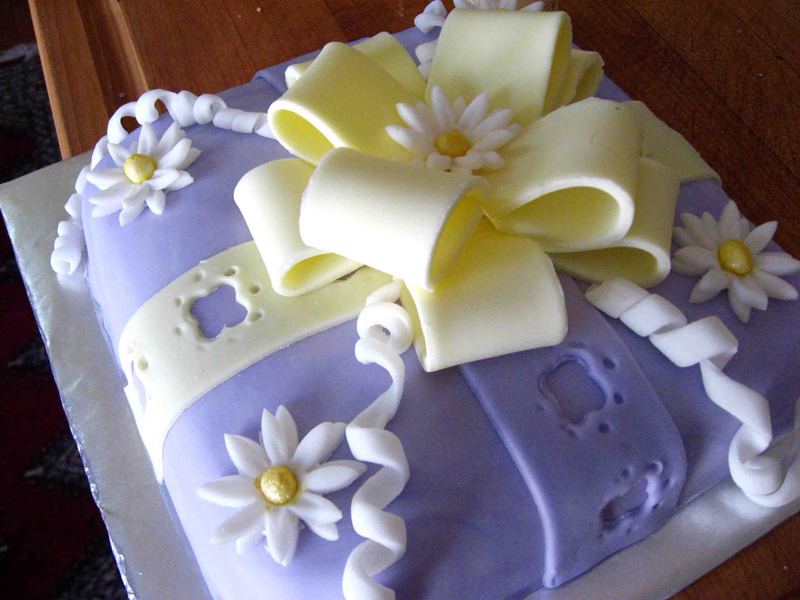 18
Colored Fondant
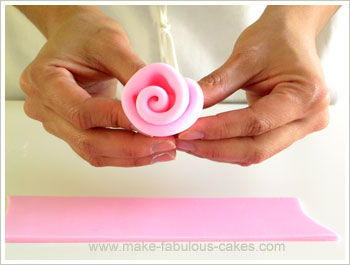 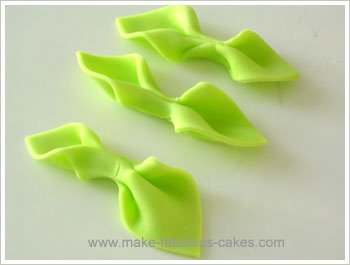 19
The enzyme sucrase: Is used in the candy industry to hydrolyze some of the sucrose Confectionery   Cont’d.
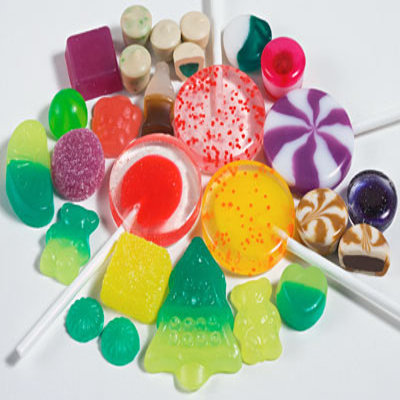 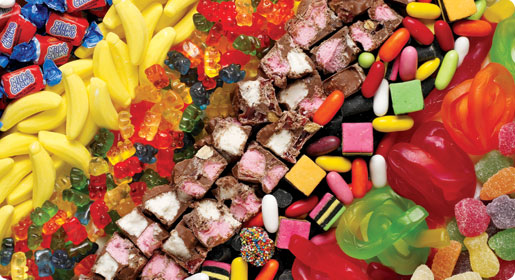 20
Confectionery
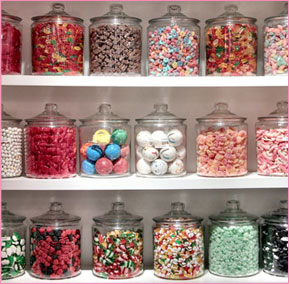 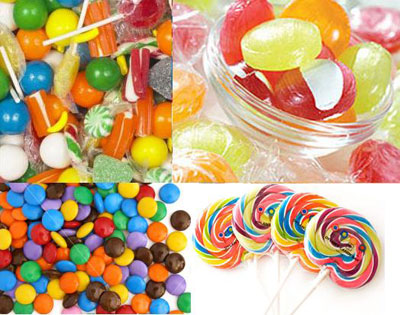 21
Confectionery
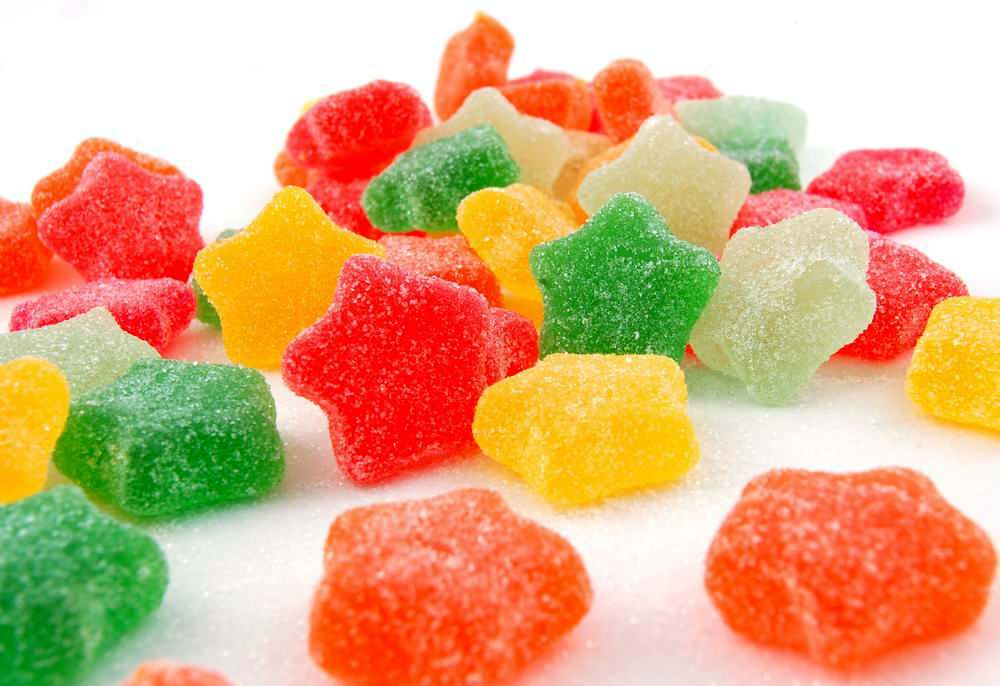 22
Rock Candy
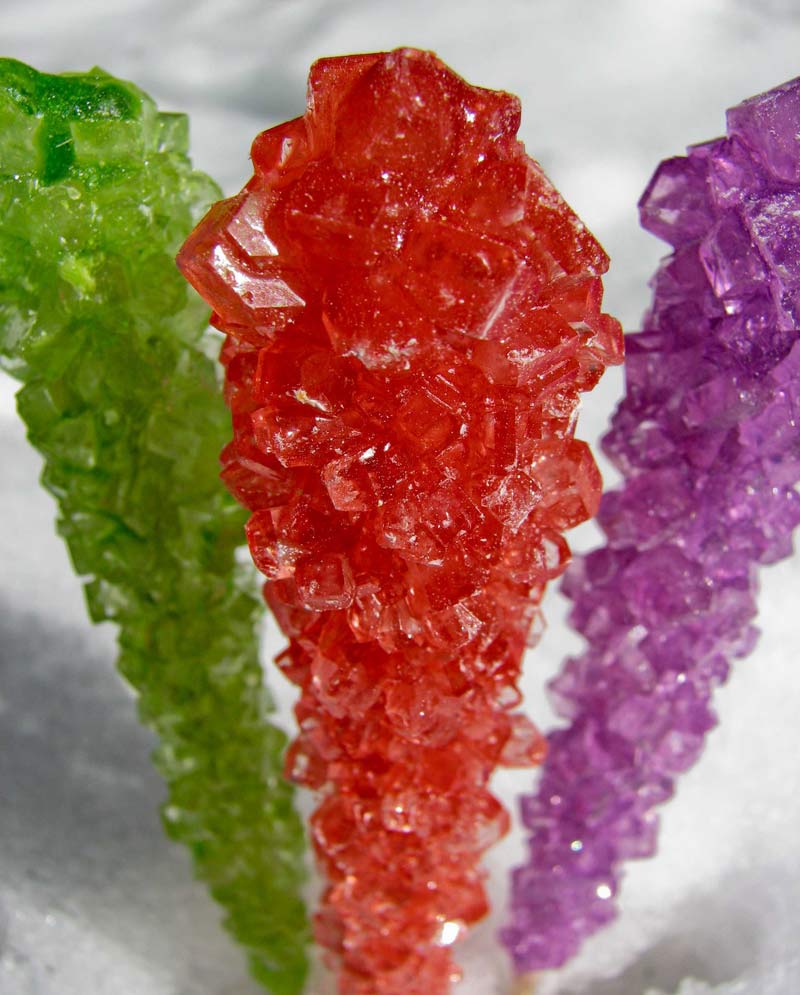 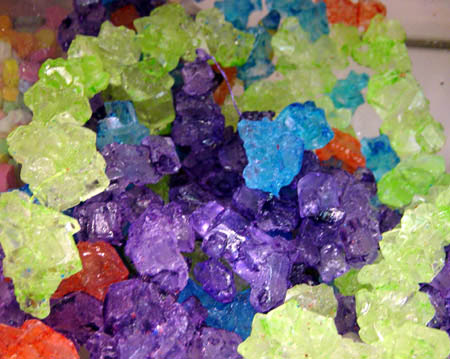 23
Properties of sugars Cont’d.
Sweetness: 

Fructose   is the sweetest   then    glucose   then   lactose (least sweet)

The perceived degree of sweetness:        is affected by several factors, including

Genetic variation among individuals 

Concentration of the sweetener :   higher concentration feels sweeter
24
Properties of sugars Cont’d.
Sweetness Cont’d. 

Perceived degree of sweetness  also affected by:

Temperature:   The main effect is that relatively: 
Low  concentrations gain sweetness       as temperature  increases, 
Hotter feels sweeter    with   lower concentration

Viscosity :  thicker feels sweeter    with lower concentration
25
Properties of sugars Cont’d.
Sweetness   Cont’d.

Perceived degree of sweetness  Cont’d.

pH :     the lower the pH the less sweet the mixture feels,  meaning: high acidic feels less sweet
26
Other Roles of Sugar in Food Products
Improve the texture of many products  such as:
Pastries     and 
Cakes      and
Ice cream

Preservative:  jams and jellies    by   retarding the growth of microorganisms.
27
Types of Sugars or Nutritive Sweeteners
Granulated sugar

Castor sugar
Finer than granulated sugar but not powdered.

Confectioners’ sugar: 
Is powdered sugar and is machine ground from granulated sucrose.
28
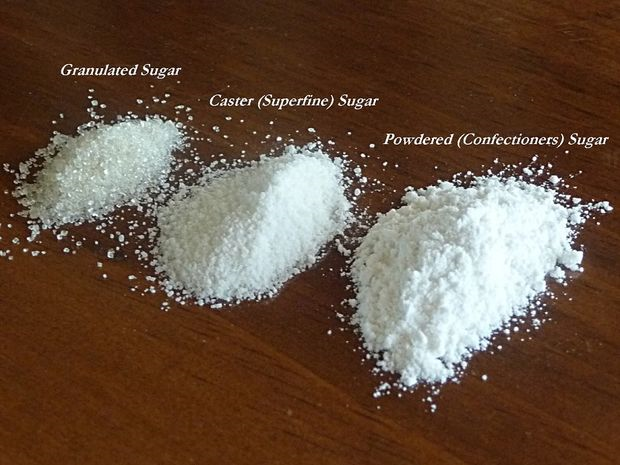 29
Types of Sugars or Nutritive Sweeteners  Cont’d.
Brown sugar 
Is obtained from cane sugar during the late stages of refining and it is composed of:                         
Clumps of sucrose crystals                                    
Coated with a film of molasses.

Corn syrup: 
Made from corn starch 
(Substitute:      1 c corn syrup with    1 c sugar +      ¼ c water)
30
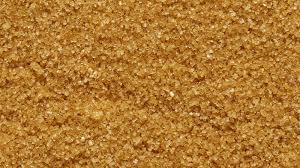 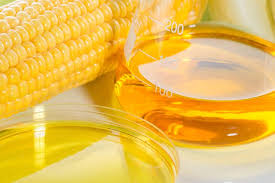 Brown Sugar
Corn Syrup
31
Types of Sugars or Nutritive Sweeteners  Cont’d.
Honey 

(Substitute:     1 c honey with                 1¼ c sugar + ¼ c water)

Molasses: 

(Substitute:     1c molasses with   ¾ c brown sugar + ¼ c water)
32
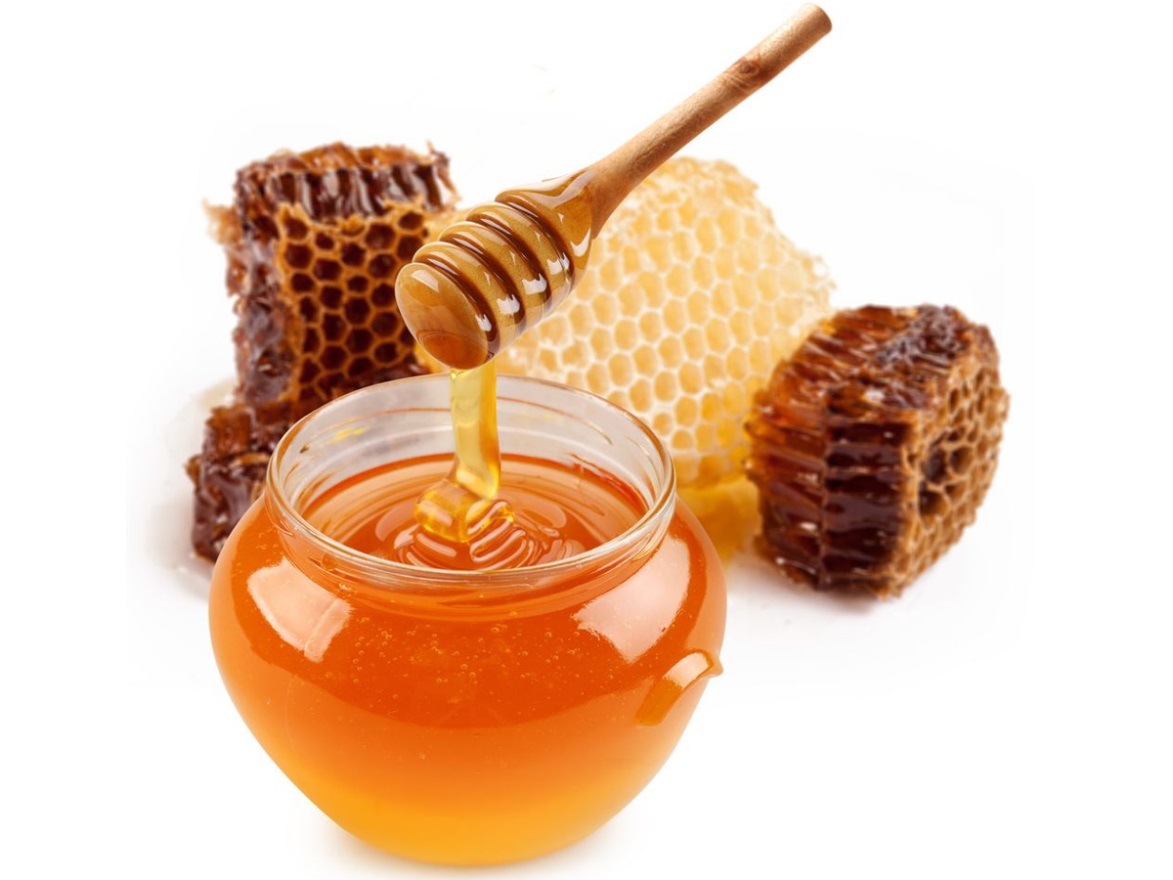 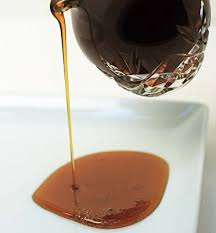 Honey
Molasses
33
Types of Sugars or Nutritive Sweeteners  Cont’d.
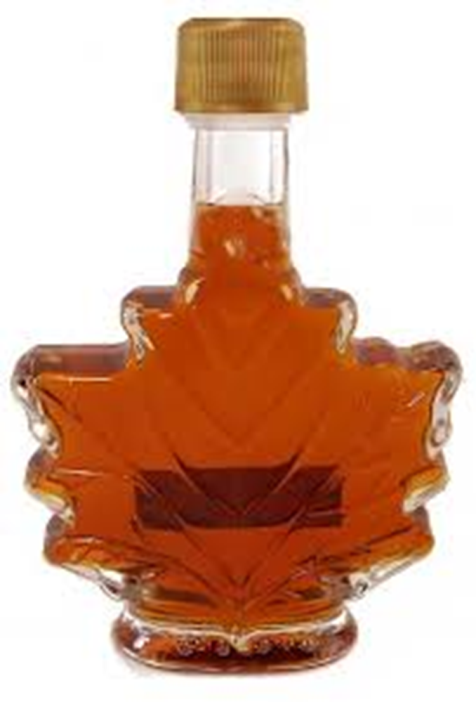 Maple syrup :  
(substitute: 1 c maple syrup with)
1/2 cup granulated sugar                       +
1 cup brown sugar, firmly packed         +
1 cup boiling water                                  +
1 tsp butter.                                              +
1 tsp  maple extract   or   vanilla extract.

Each type of sweeteners offers unique properties and flavors that are useful in food preparation.
Maple Syrup
34
Non-Nutritive Sweeteners
Are very low in calories     or     contain no calories at all.  
   
Are called Artificial Sweeteners

Are chemically    prepared    or    processed
35
Types of Non-Nutritive Sweeteners
Saccharine 
300-500 times as sweet as sucrose
Has a bitter aftertaste at high concentrations
Brand names:  Sweet’N Low;   Sugar Twin  

Sucralose  
600 times as sweet as sucrose
no bitter aftertaste
Stable at high temperature
Brand name: Splenda
36
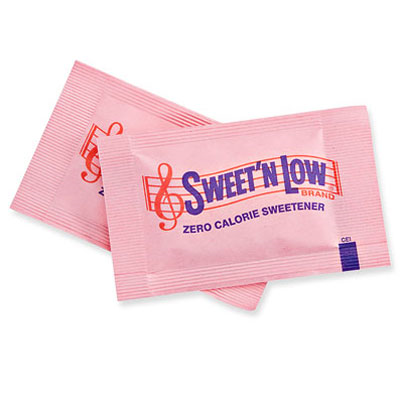 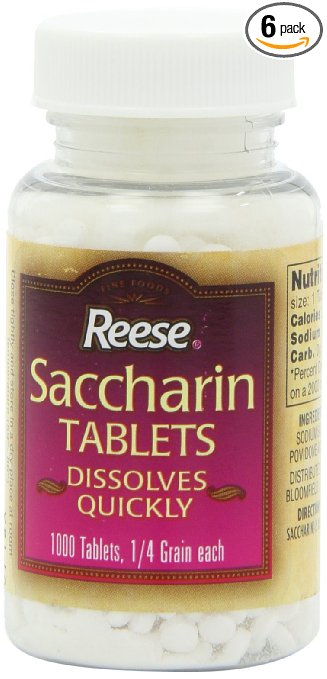 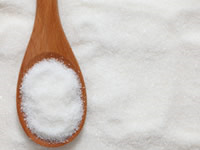 Saccharine
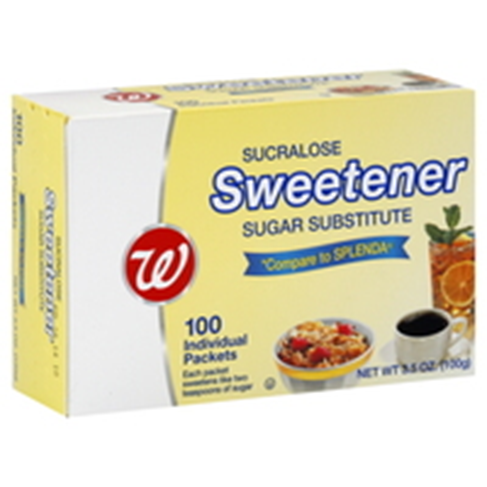 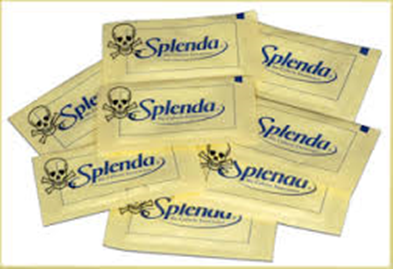 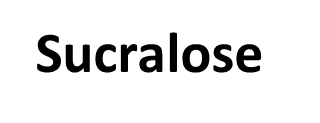 37
Types of Non-Nutritive Sweeteners Cont’d.
Aspartame 
200 times sweeter than sucrose
Is a tabletop sweetener 
Loses sweetness with heat
Metabolized to phenylalanine, PKU people 
Brand names Nutra Sweet; Equal

Neotame 
Designed to overcome some of the problems with aspartame.
7,000-13,000 times as sweet as sucrose
It is heat stable
Brand name: Nutra Sweet company
38
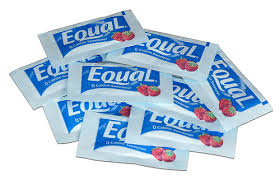 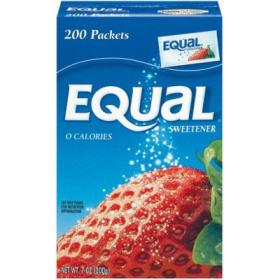 Aspartame
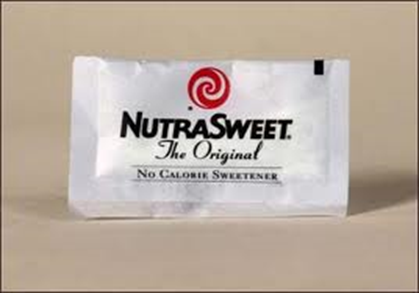 Neotame
39
Types of Non-Nutritive Sweeteners  Cont’d.
Acesulfame-K  

Up to 200 times as sweet as sucrose

Heat stable 

Brand names:  Sunett , Sweet One
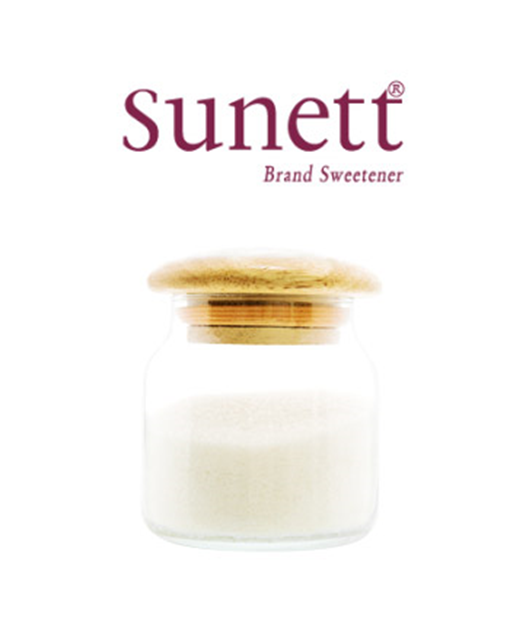 Acesulfame -K
40
Types of Non-Nutritive Sweeteners Cont’d.
Stevia 
Is a sweetener and sugar substitute extracted from the leaves of the plant species Stevia

Is native to South America

Is  200-300 sweeter than sugar

Is often blended with another nonnutritive sweetener   to reduce bitterness. 


Is sold as a liquid or powder      tabletop sweetener in many grocery stores, specialty food stores and pharmacies. 

Is also added to certain foods and drinks like snacks, yogurt, cereals and drinks.
41
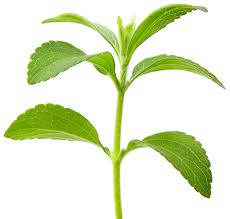 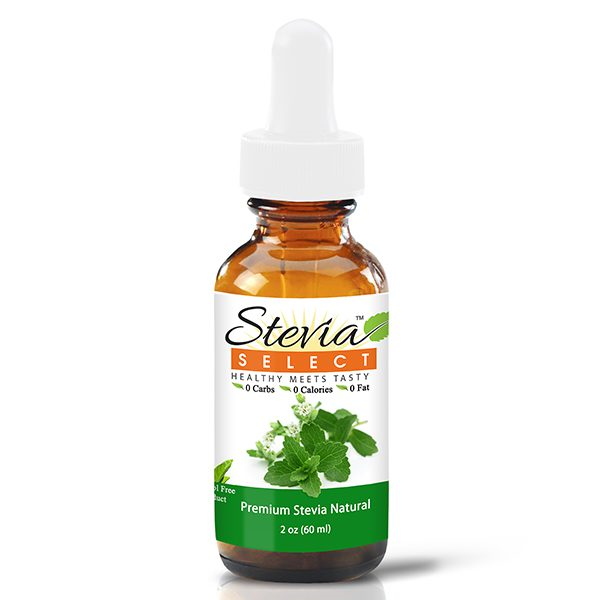 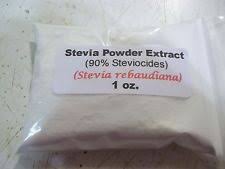 Stevia Leaves
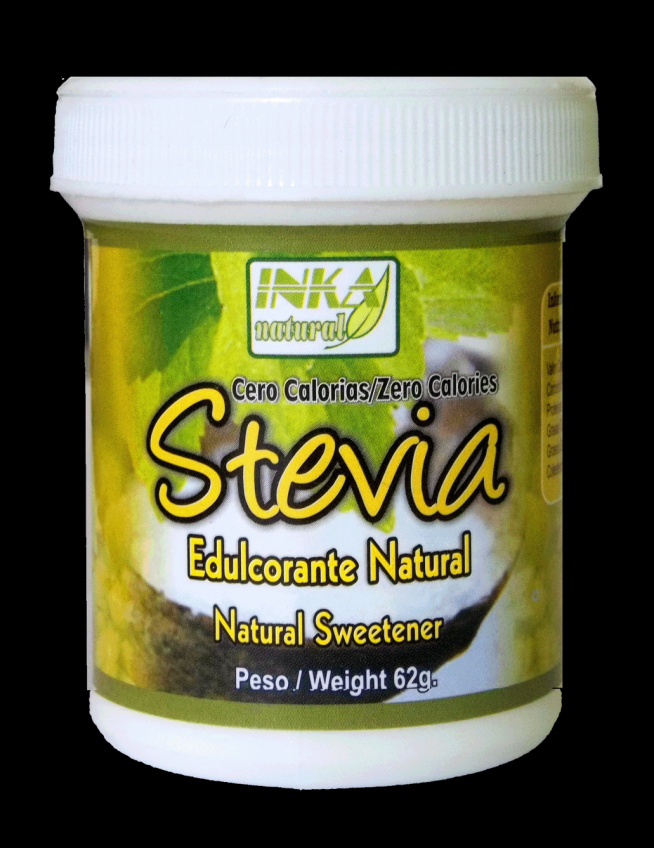 Stevia Liquid
42
Sugar Alcohols
Sugar alcohols (polyols): 

Are carbohydrates that occur naturally in certain fruits and vegetables.

But they also can be manufactured 

Have less calories per gram than sucrose;    about half the calories of sugar

Are absorbed by the body at a much slower rate than sugar

Are less sweet
43
Sugar Alcohols Use
Can be used with artificial sweeteners     to improve  bulk, mouth feel, and texture       because:

Artificial sweeteners lack the bulk needed for many products. 

8 sugar alcohols are approved including:       erythritol, mannitol (may have a laxative effect if over consumed),    lactitol,    maltitol,     xylitol,     sorbitol, isomalt.

Sugar alcohols can be used in many products like chewing gum, candies, bakery products, beverages etc.
44